এই স্লাইডটি সম্মানিত শিক্ষকবৃন্দের জন্য। 
 তাই স্লাইডটি হাইড করে রাখা হয়েছে।
স্লাইডের নিচে অর্থাৎ Slide Note সংযোজন করা হয়েছে। 
সম্মানিত শিক্ষকগণ পাঠটি উপস্থাপনের পূর্বে  উল্লেখিত
 Note দেখে নিতে পারেন।
[Speaker Notes: F5 চেপে ppt open করলে hide slide দেখা যাবে না।]
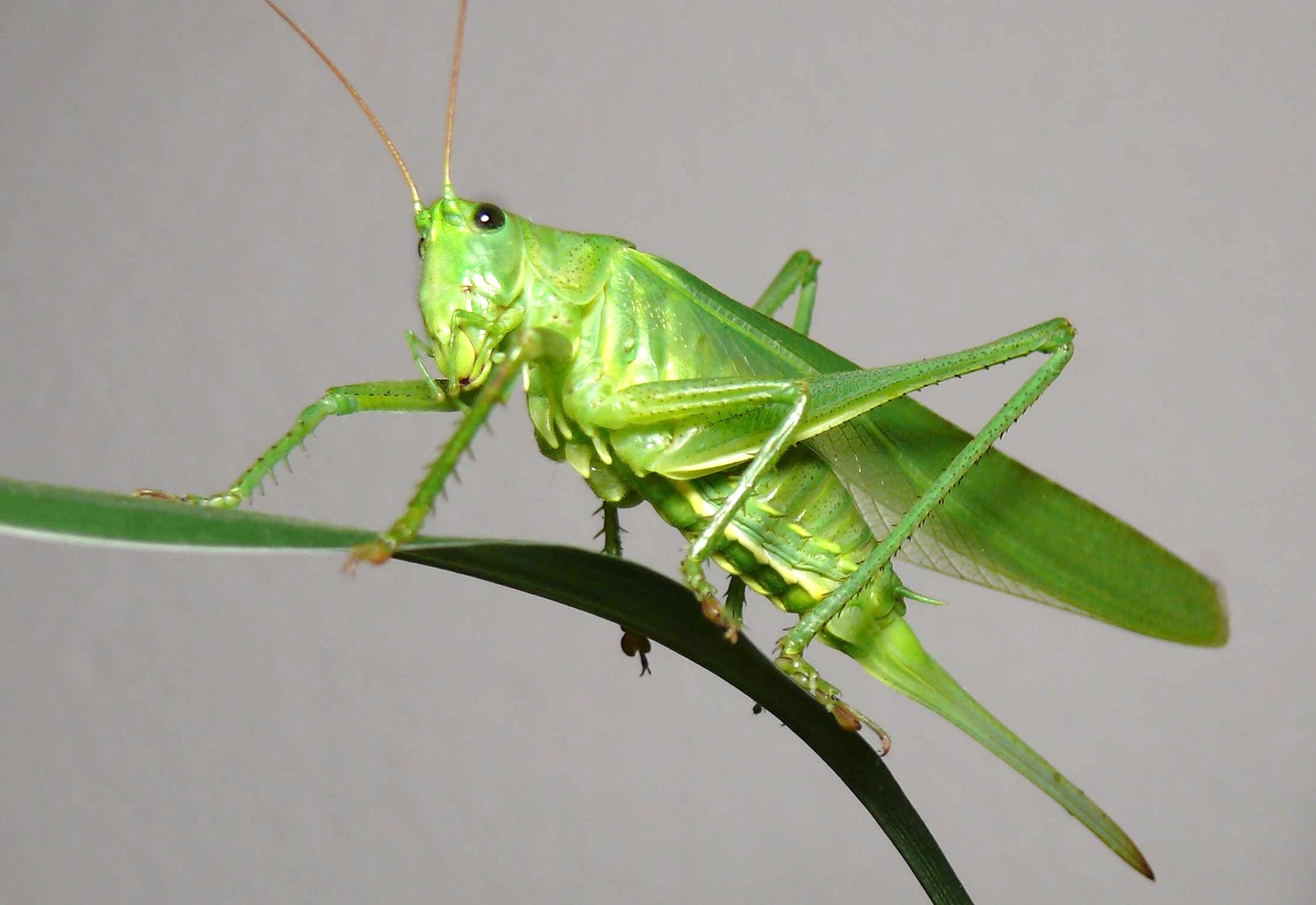 স্বাগতম
[Speaker Notes: আজকের পাঠের আবহ সৃষ্টিতে উদ্দীপনা মূলক এই ছবি সংযোজন করা হলো, শিক্ষক চাইলে তা পরিবর্তন করে নিতে পারেন।]
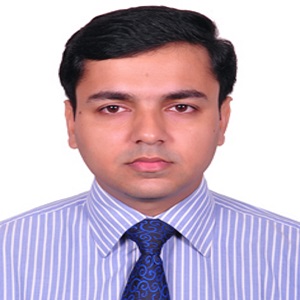 পরিচিতি
শ্রেণি-দশম
বিষয়-জীববিজ্ঞান
অধ্যায়-ত্রয়োদশ
পল্লব কুমার ভৌমিক
মাস্টার ট্রেইনার, টিকিউআই-২
সহকারী প্রধান শিক্ষক
শান্তিপুর উচ্চ বিদ্যালয়,খিলগাঁও, ঢাকা-১২১৯
E-mail: kumar.pallab01@gmail.com,
	Mob: 01716154224.
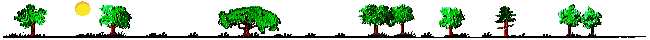 বলতে পার কোন প্রাণী কোন ধরনের খাদ্য খেয়ে বেঁচে আছে?
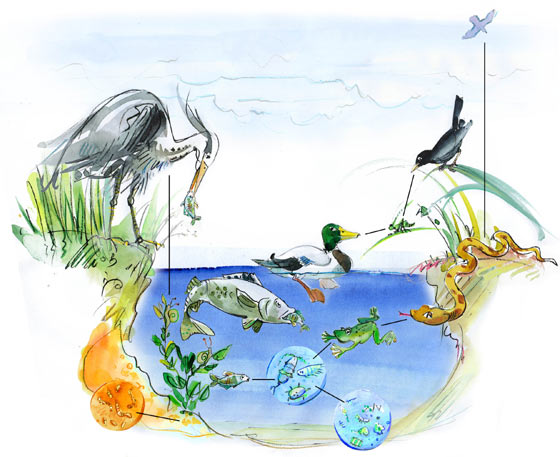 জলে ভাসমান উদ্ভিদ উৎস থেকে শুরু করে প্রাণীগুলো একে অন্যকে খেয়ে বেঁচে আছে।
[Speaker Notes: পাঠশিরোনাম বের করার জন্য ছবিটি দেখিয়ে  উল্লেখিত এজাতীয় প্রশ্ন করে শিক্ষার্থীর কাছে উত্তর চাওয়া যেতে পারে। শিক্ষক নিজের মত করে আরো প্রশ্ন করে  পাঠশিরোনাম বের করার চেষ্টা করতে পারেন।]
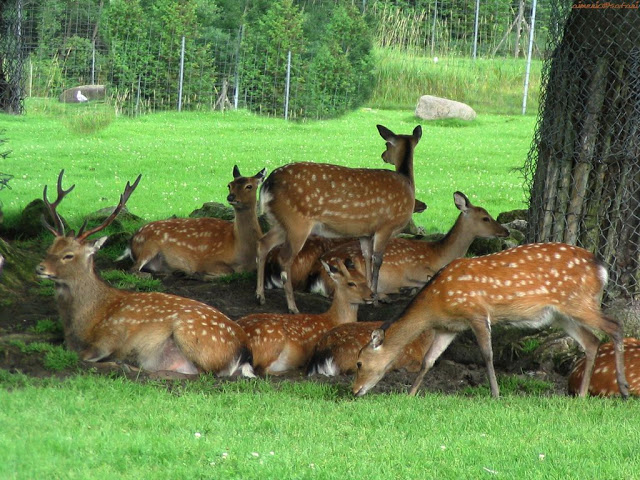 খাদ্যশৃঙ্খল ও খাদ্যজাল
শিখনফল
এই পাঠ শেষে শিক্ষার্থীরা…
১। খাদ্য শৃঙ্খল কী তা বর্ণনা করতে পারবে; 

2। বিভিন্ন প্রকার বাস্তুতন্ত্রে বিভিন্ন প্রকার খাদ্য শিকল উদাহরণসহ ব্যাখ্যা করতে পারবে;

৩। খাদ্যজাল গঠনের প্রক্রিয়া বর্ণনা করতে পারবে।
[Speaker Notes: শিখন ফল অনুযায়ী ধারাবাহিক ভাবে পাঠ উপস্থাপন করার জন্য এই স্লাইডটি রাখা হয়েছে।]
সকল শক্তির উৎস কোথায়?
সকল সবুজ উদ্ভিদ উৎপাদক
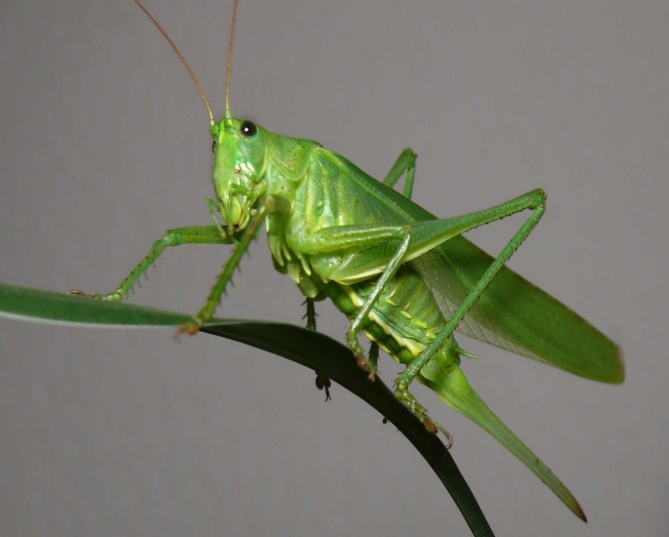 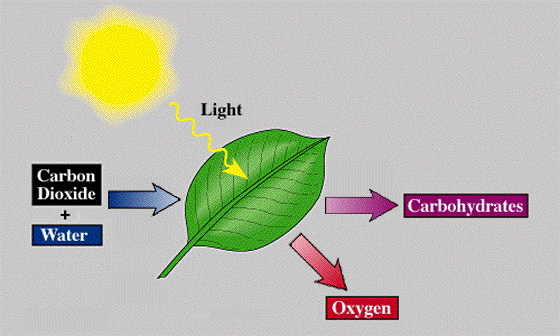 কোনো প্রাণী কি তা পারে?
CO2
শর্করা
পানি
O2
সকল প্রথম স্তরের খাদক খাদ্যের জন্য উৎপাদকের উপর নির্ভরশীল
[Speaker Notes: উদ্ভিদ নিজের খাদ্য নিজে তৈরি করতে পারে  প্রাণী কি তা পারে দেখানোর জন্য এই ছবি।]
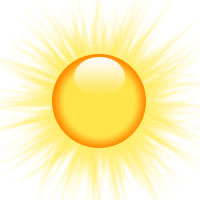 খাদ্যশৃঙ্খল
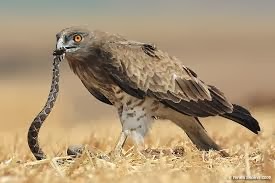 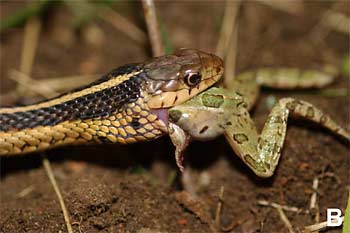 শক্তি
উৎপাদক
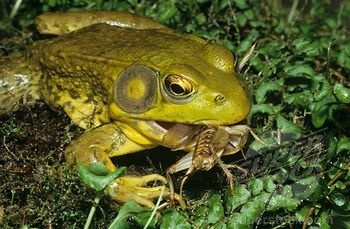 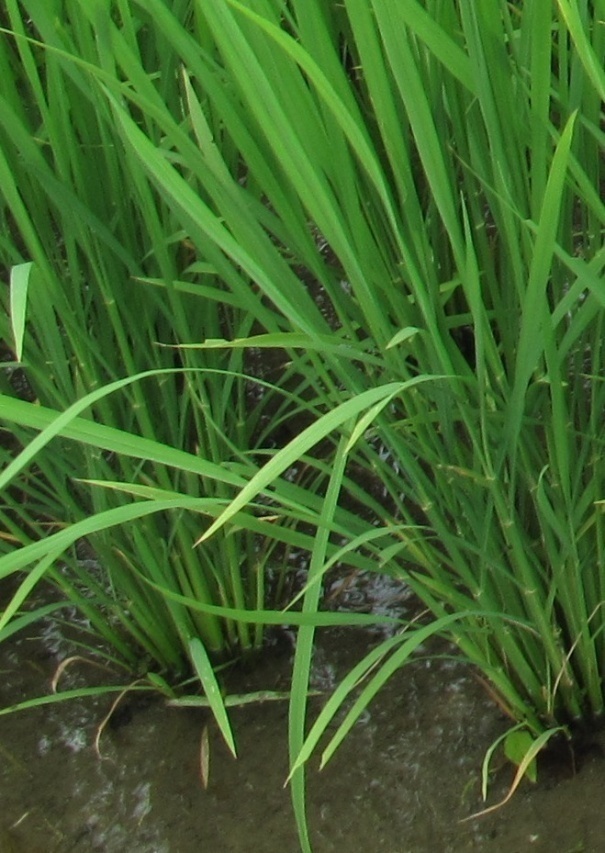 খাদক
২য় স্তরের খাদক ১ম স্তরের খাদককে শিকার করে খাচ্ছে।
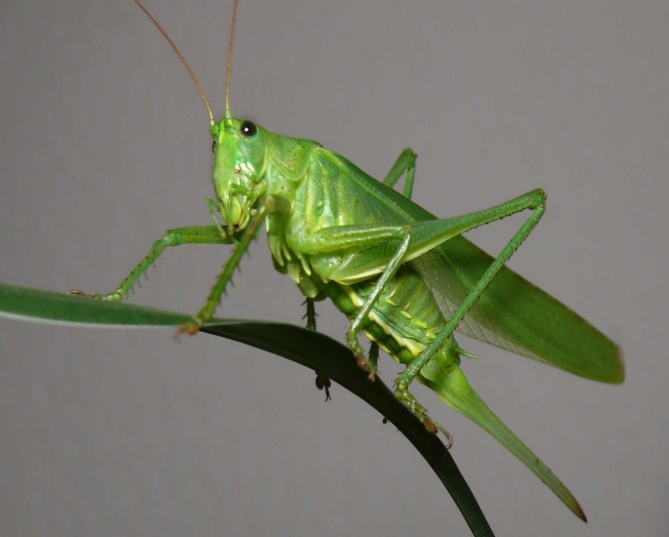 এই খাদ্যশিকলটি কোন প্রকারের খাদ্যশিকল?
[Speaker Notes: বাস্তুতন্ত্রকে কার্যকরী রাখার জন্য যে সকল জীব ভূমিকা রাখে তাদের তিনটির মধ্যে খাদ্য শিকলের মাধ্যমে দুটি যেমন  উৎপাদক ও খাদক দেখানো হয়েছে । যা খাদ্য শিকল গঠন করে । শক্তির স্থানান্তর হচ্ছে তা দেখানোর চেষ্টা মাত্র।]
কী দেখছ?
কত প্রকার খাদ্যশিকল দেখেছ?
মানুষ
মশা
ডেঙ্গুভাইরাস
এটি কোন প্রকারের খাদ্যশিকল?
ছত্রাক
কেঁচো
মৃতদেহ
এটি কোন প্রকারের খাদ্যশিকল?
[Speaker Notes: বাস্তুতন্ত্রকে কার্যকরী রাখার জন্য যে সকল জীব ভূমিকা রাখে তাদের তিনটির মধ্যে খাদ্য শিকলের মাধ্যমে দুটি যেমন  উৎপাদক ও খাদক দেখানো হয়েছে । যা খাদ্য শিকল গঠন করে ।]
চিত্রে কী দেখছ?
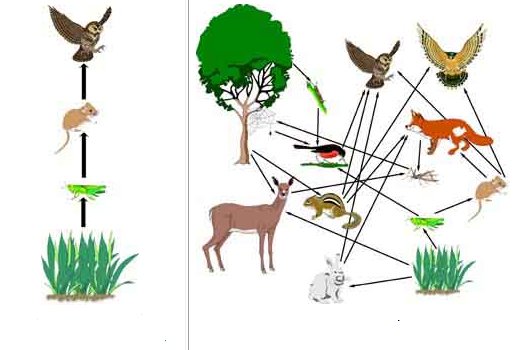 খাদ্যজাল
বিভিন্ন খাদ্যশৃঙ্খল পরস্পর সম্পর্কযুক্ত।
খাদ্যশৃঙ্খল
[Speaker Notes: এক্ষেত্রে জোড়ায় আলোচনার মাধ্যমে শিক্ষার্থীরা প্রশ্নের পুরো প্রক্রিয়াটি ব্যাখ্যা করতে শিক্ষার্থীদের সহায়তা করা যেতে পারে। প্রয়োজনে ছোট ছোট প্রশ্ন করে কাজটি সম্পন করা যেতে পারে।]
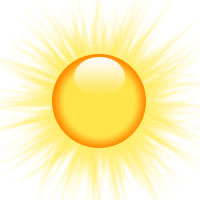 দলগত কাজ            সময়: ৮মিনিট
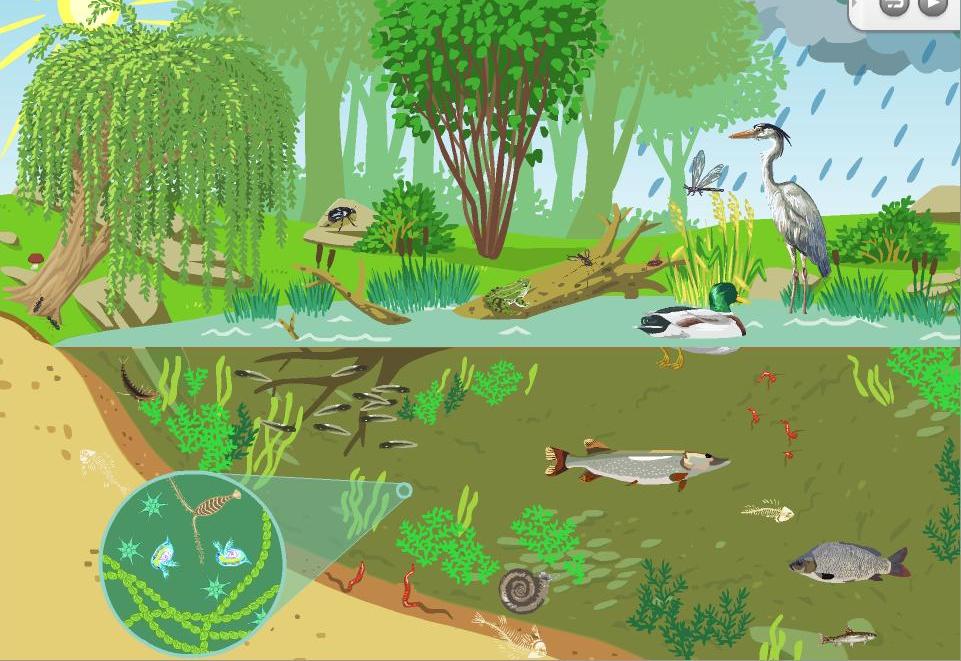 চিত্র হতে খাদ্যশৃঙ্খলগুলো উল্লেখ করে খাদ্যজাল তৈরি কর।
[Speaker Notes: এপর্যায়ে শিক্ষকের সহায়তায় তারা এই কাজটি করতে পারবে।]
মূল্যায়ন
১। নিচের কোন খাদ্যশৃঙ্খলটি সঠিক?
ক. ফাইটোপ্লাঙ্কটন        ছোট মাছ       জুয়োপ্লাঙ্কটন
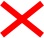 খ. শামুক        মাছ        ক্ষুদিপানা
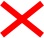 গ. ফল         পতঙ্গ        পাখি
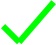 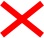 ঘ.
ঘাস        কচ্ছপ         ছোট মাছ
২। ফাইটোপ্লাঙ্কটন কী?
৩।  খাদ্যজাল কী ? উদাহরণ দাও।
[Speaker Notes: শিক্ষক তার প্রয়োজন মত আরো প্রশ্ন শ্রেণির উদ্দ্যেশে করে পাঠের মূল্যায়ন করবেন আশা করি।]
বাড়ির কাজ
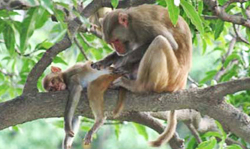 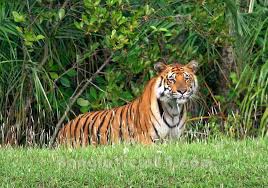 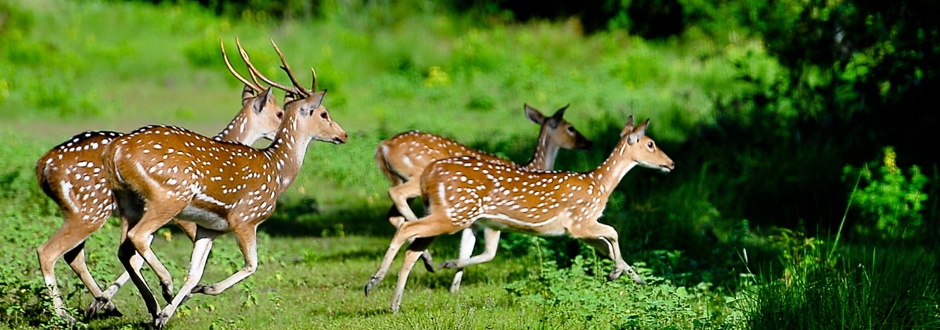 বনভূমির বাস্তুতন্ত্রের ভিত্তিতে খাদ্যজালের প্রবাহ চিত্র আঁক ।
গুরুত্বপূর্ণ শব্দ
বাস্তুতন্ত্র
ফাইটোপ্লাঙ্কটন
জু-প্লাঙ্কটন
বিয়োজক
ব্যাকটেরিয়া
সর্বভুক
[Speaker Notes: শিক্ষার্থীরা শব্দগুলো লিখে নিবে। এসম্পর্কে শিক্ষার্থীকে প্রশ্ন করতে উৎসাহিত করে তাদের কাছে প্রশ্ন চাওয়া যেতে পারে।]
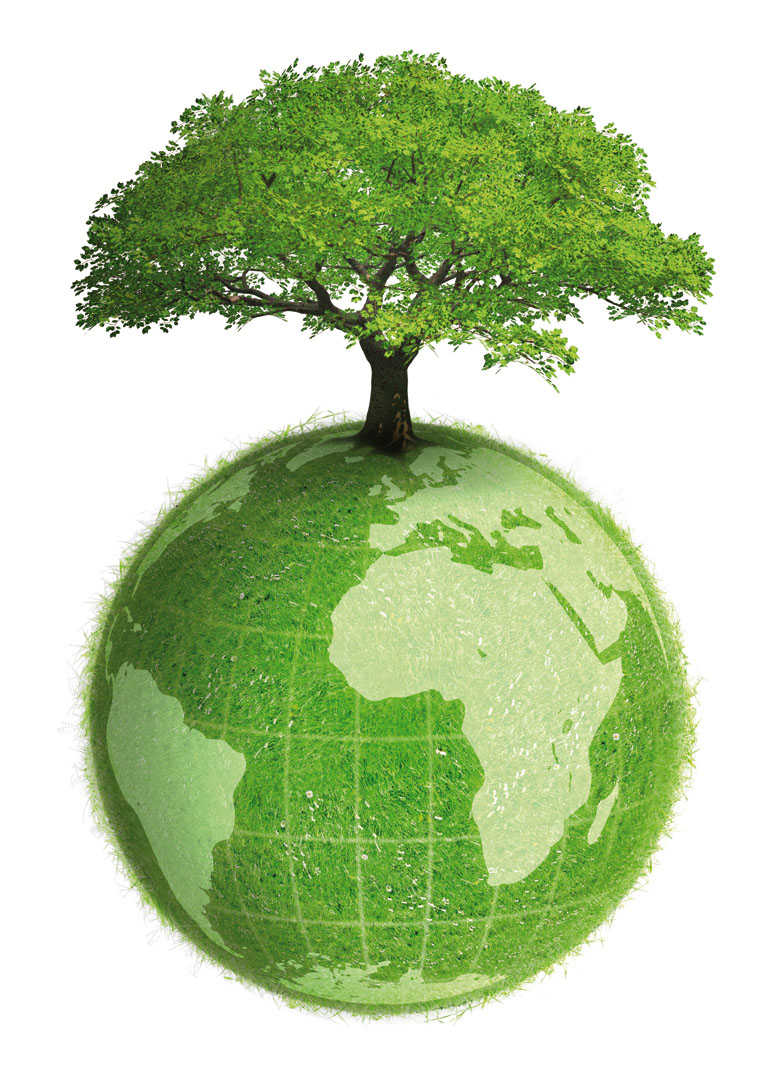 ধন্যবাদ
কৃতজ্ঞতা স্বীকার
শিক্ষা মন্ত্রণালয়, মাউশি, এনসিটিবি ও এটুআই-এর সংশ্লিষ্ট কর্মকর্তাবৃন্দ
এবং কন্টেন্ট সম্পাদক হিসেবে যাঁদের নির্দেশনা, পরামর্শ ও তত্ত্বাবধানে এই মডেল কন্টেন্ট সমৃদ্ধ হয়েছে তারা হলেন-
জনাব  সামসুদ্দিন আহমেদ তালুকদার, প্রভাষক, টিটিসি, কুমিল্লা